취학 직전 아동의 기초학습 능력의 실태 세미나
오시는 길
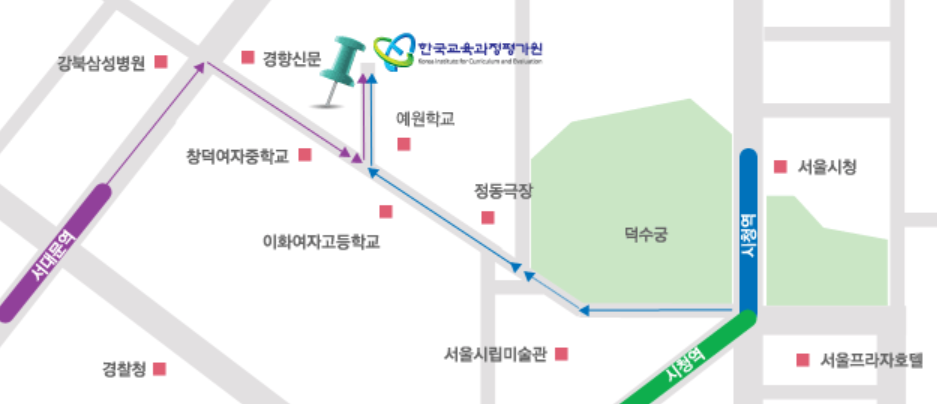 2015년 취학 직전 아동의 기초학습 능력의 실태 세미나가 다음과 같이 개최됩니다. 
학회원님들의 많은 관심과 참여 부탁 드립니다.

 일     시 : 2015년 9월 19일(토) 11:10~14:00
 장     소 : 한국교육과정평가원 대회의실(433호)
 공동주최: 한국초등교육학회, 한국교육과정학회, KICE 선행교육예방센터
사회:  김진숙(한국교육과정학회 학술세미나위원장)
01    지하철5호선 서대문역
정동길로 650m 방향
02    지하철1,2호선 시청역
  덕수궁길로 750m 방향

* 주차 공간이 협소하며 주차료가 부과되오니, 
   대중교통을 이용하시기 바랍니다.
5번 출구
1번 출구